Mata  atlÁntica
Gabriel
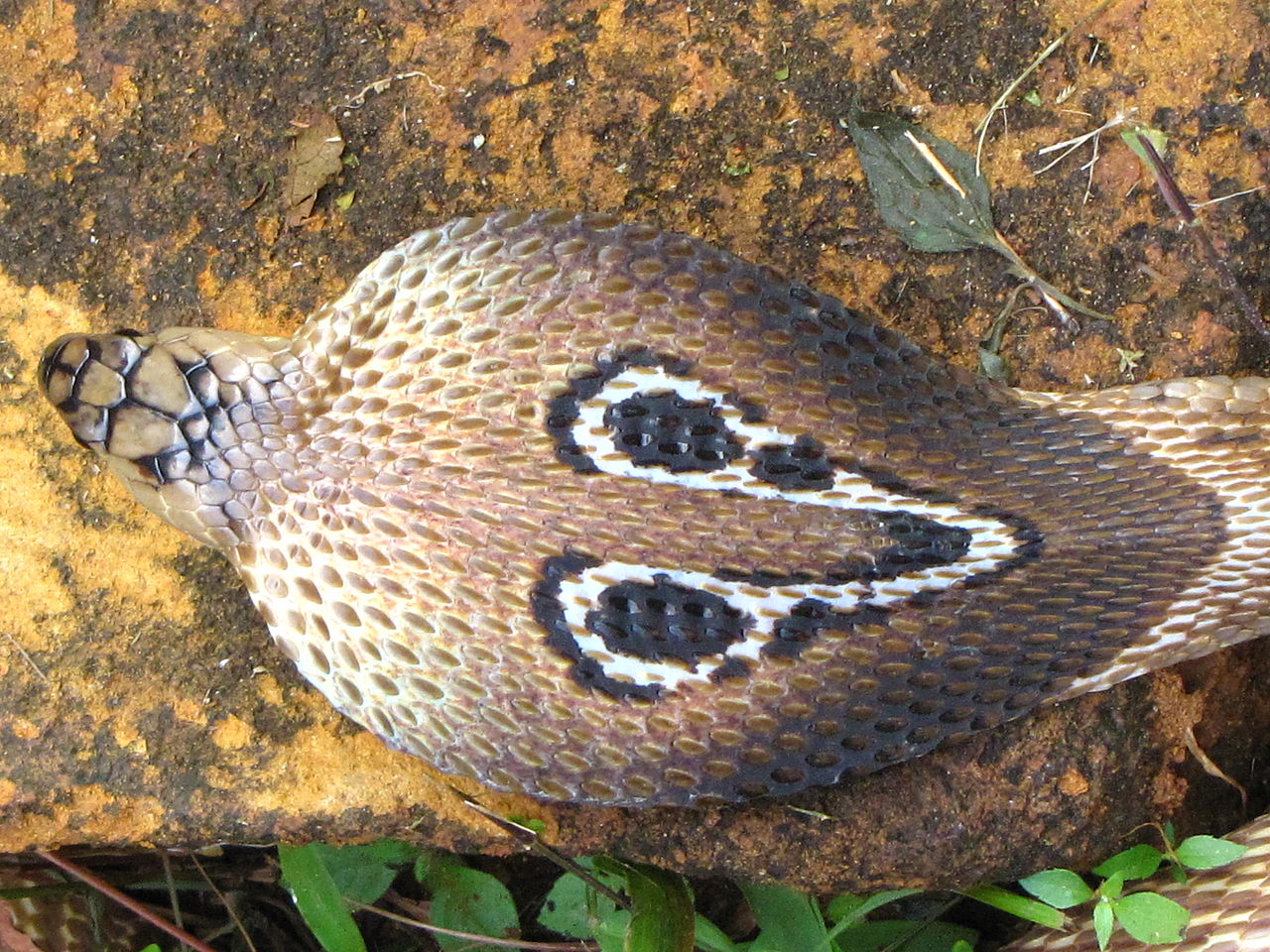 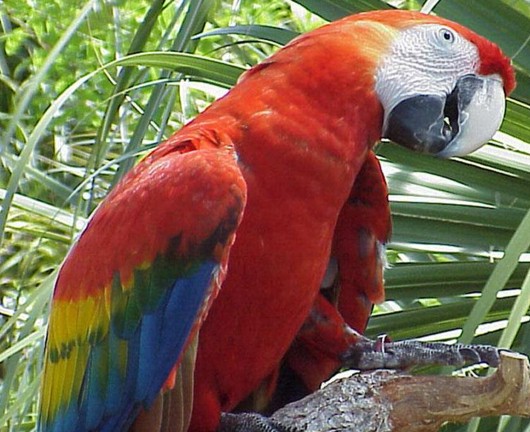 A  MATA  ATLANTICA  E  UM  bioma  tropical  ..  Foca
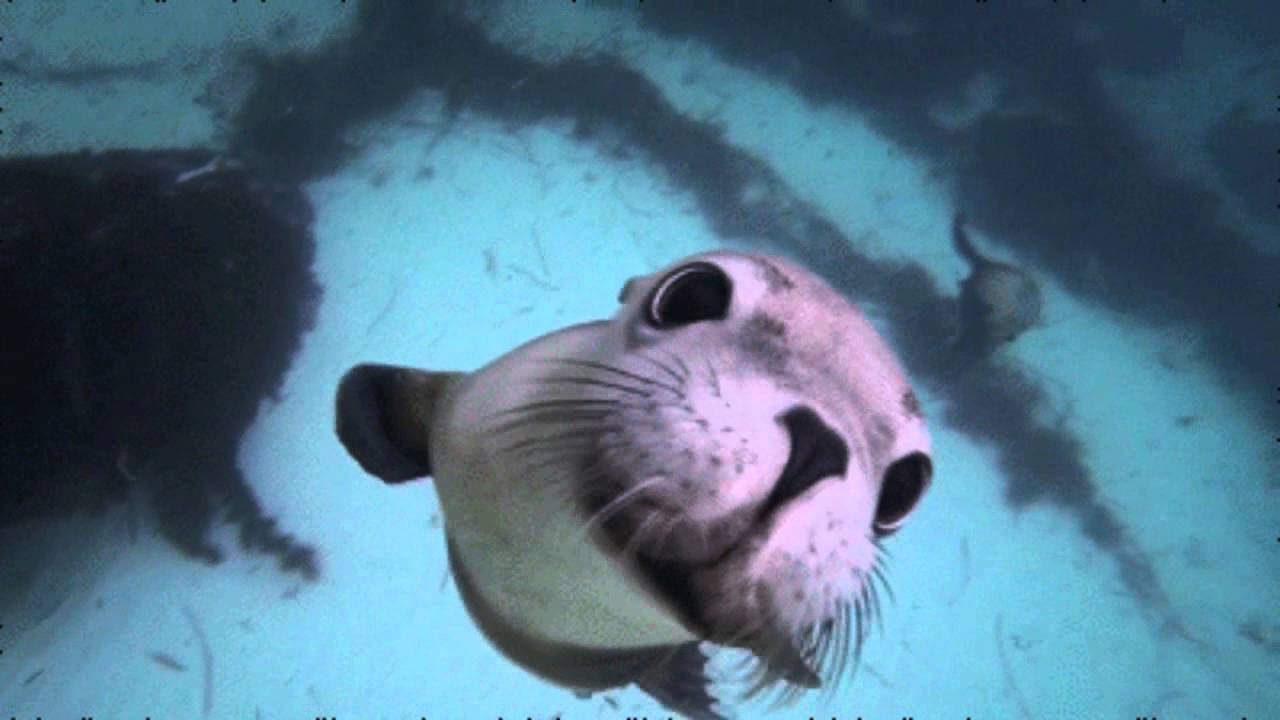